SECOPA 2011		Waste to Energy Options for Local Governments
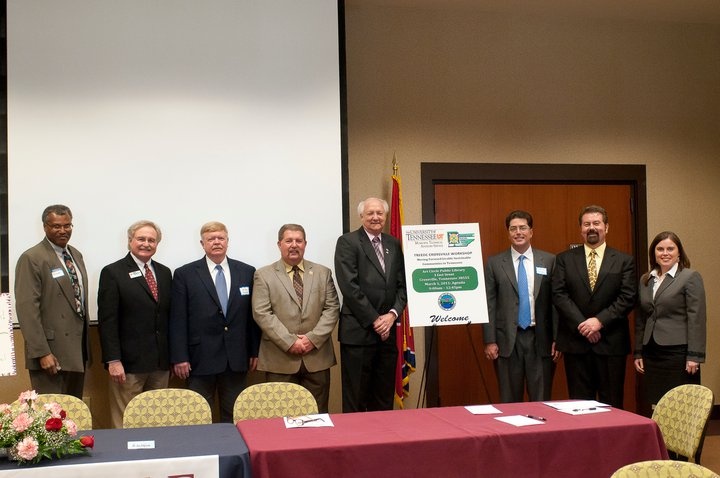 Warren Nevad, The University of Tennessee
Institute for Public Service
 Municipal Management Consultant
New Orleans, LA
September 22, 2011
1
Outline of PresentationWaste to Energy Technologies
Waste to alternative transportation fuels

Waste to biopower

Examples of projects/Companies-forefront

Benefits – energy independence, less greenhouse gases financial benefits – operating/capital

What’s needed – FLIP – Feedstock, Land, Interconnect, Power purchase agreement

How to galvanize support – Tennessee Renewable Energy & Economic Dev. Council (TREEDC)/
Waste to Energy Technologies Available for local governments
Technology :  Municipal Wastes to Biodiesel

Process – Collect  waste vegetable cooking oil from restaurants/households and mix to produce biodiesel-

Companies: Biodiesel Logic builds a 55 gal/250 gal processors - produce 2 batches of biodiesel per day. Processors range from $60 K to $100 K.  

Local Governments: Hoover AL produces 30,000 gal a year at less than  1.00 per gallon. Other cities - Gadsden, AL, Crossville, TN, Kokomo, IN

Benefits – diversion of grease from wastewater which reduces clogged lines and saves on overtime cost – co-prod.– glycerin – car soap. – emergency supplies
Waste to Energy Technologies Available for local governments
Technology :  Municipal Wastes to Green Diesel

Process – wastes are sorted and microwaved into a synthetic drop in diesel – no emissions

Companies: 49 Green: 30 K tons biomass to 2.4 million gal. of green diesel

Local Governments: none yet – firm works out of Jackson, MO and is seeking patent from Denmark.

Benefits – wastes are diverted from landfill saving on capital dollars for expansion
Waste to Energy Technologies Available for local governments
Technology :  Municipal Wastes to Ethanol

Process – wastes are gasified using a thermochemical process to create syngas and bacteria is injected to ferment gas into ethanol. 

Companies: Coskata,, Enerekem, Fulcrum, Ineos, Powers Energy

Local Governments: construction in Indian River County, FL Lake County, Indiana- pending,. McCarran, Nevada – Fulcrum – 90K to 10.5 mil gal- 2012

Benefits – wastes are diverted from landfill saving on capital dollars for expansion, cheap feedstock to produce ethanol
Waste to Energy Technologies Available for local governments
Technology :  Agriculture/Municipal Wastes to Ethanol

Process –  crop wastes/wood residues/switchgrass – enzymes are used to break down sugars from lignin– yeasts are added to slurry of sugars to ferment into alcohol. 

Companies: Dupont Danisco, Poet

Local Governments: pilot plant in Vonore, TN, Scotland, South Dakota

Benefits – wastes are diverted from landfill saving on capital dollars for expansion, low costs of feedstocks to produce ethanol
Wastes to biopower-
Co products from Ethanol production

Anaerobic Digesters: Turning waste into power.Lignin from the enzymatic hydrolysis process will go to the anaerobic digesters to produce biogas which displaces natural gas.

Excess heat  from gasification process will produce high pressure steam running through a turbine generator to create biopower – Covanta – 154K tons of biomass will produce 17.5 mw of power for 10,000 homes.

       Wastewater sludge to biopower

Wastewater sludge can generate clean energy with an anaerobic digester or a gasifier that can mix wood chips with sludge to create a syngas which can be used to fire up a boiler or injected into a natural gas line

Seminole Florida, feasibility study – Covington, TN
PICTURE WORTH A 1,000 WORDS
Landfill Gases
Technology : Landfill wastes to power generation

Process – household garbage rots and creates methane which is piped to turbine generators which produce electricity and used to provide power to public buildings

Companies: Waste Management, Allied,

Local Governments: Memphis, Johnson City and Alcoa,TN

Benefits –, zero costs of feedstocks to produce clean energy. Landfill waste is already there.
Tennessee Renewable Energy & Economic Development Council
Chartered by state on Aug 21, 2008: www.treedc.us

Formed by UT-MTAS, 4 mayors, small Knoxville firm and UT President Emeritus Dr. Joe Johnson

Mission – promote renewable energy with economic development

Members –65 cities, 8 counties in east, middle and west TN. TVA, ORNL, USDA Rural Development, TN Dept of Ag, ECOtality

Activities : Assisted in biodiesel recycling/production for Crossville and Clarksville / Held 9 forums – 800+ attendees – business networking across state – technology providers give presentations
TREEDC Business Plan
TREEDC Business Plan for Local Governments
Network: Organize statewide community forums to bring together stakeholders. Get the name out there! Create a knowledge base.

Grants: Partner with Dev. Districts and USDA Rural dev. – to seek
       renewable energy related grants : feasibility studies/project participation

3.  Technical Assistance: Through UT - provide a needed resource
      for helping local govts use alternative fuels – biodiesel  and bioenergy.

Economic Development: Accelerate market development of biofuels by   assisting with UT/State Initiatives – Cellulosic ethanol and solar

5.   Advocacy/Education:  Be the voice for innovation and job creation for all-
You can do it!
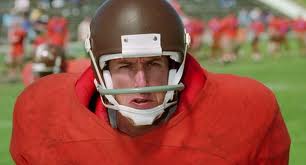 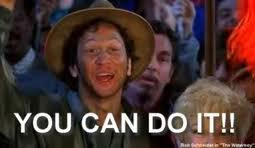 Identify someone in the state others cherish and respect. Ask that person to be your figurehead.
Start small. Involve key Mayors in a specific region and if that works out well, then go statewide. 
Engage the business community. In our experience, knowing that local elected officials will be attending a forum is the motivating factor for business involvement.
Get the academic community and other resource agencies involved by asking them to co-host events.
Conclusion
We covered various technologies that could benefit local governments
Reviewed benefits and case examples
TREEDC
How to galvanize support
Enjoy the process
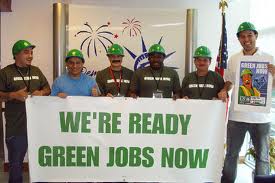 Contact Information:

 warren.nevad@tennessee.edu



865-974-9839

www.ips.tennessee.edu

www.mtas.tennessee.edu

www.treedc.us
14